U.S. DEPARTMENT OF HEALTH AND HUMAN SERVICES
Centers for Disease Control and Prevention
National Center for Health Statistics
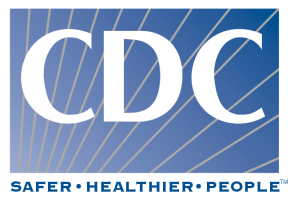 Multiple Cause of Death: An Update on Recommendations for Selecting a Main Injury
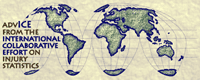 Wellington, New Zealand 29 September 2012
Holly Hedegaard, MD, MSPH
Office of Analysis and Epidemiology
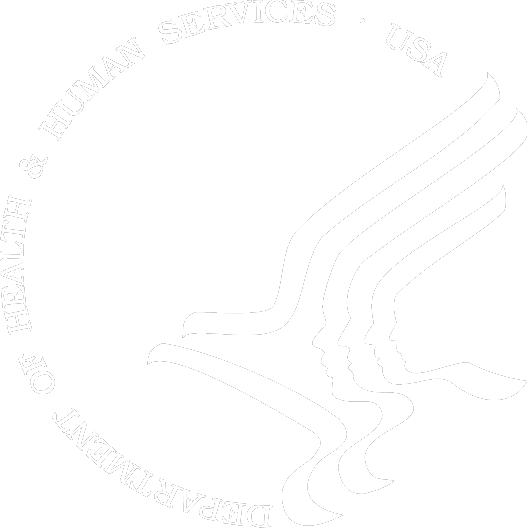 Background
International differences in how countries approach  multiple cause of death (MCOD) data
ICD guidelines to select a single main injury from MCOD data differ by revision
ICD-9	Precedence list – most “severe”
ICD-10	Select the injury associated with the initiating 		condition
Process to Modify the ICD-10 Guideline
In 2005, WHO Mortality Reference Group (MRG) asked the ICE for input on selecting a main injury and creating a priority ranking list
WHO Mortality Reference Group   
~25 members, 11 countries, PAHO, WHO
Objective:  to improve international comparability of mortality data by establishing standardized application and interpretation of the ICD
Decisions are forwarded to the WHO Updating and Revision Committee (URC)
Considerations for Selecting a Main Injury in ICD-10
Eliminate trivial and superficial injuries from consideration
If there is an obvious causal sequence, select the injury which led to death
If there is no obvious causal sequence, select the main injury using priority ranking
If several injuries are at the same priority ranking, select the first mentioned
Generation of Severity Measures
In 2007, ICE members used Swedish data to develop empirically derived severity rankings
Diagnosis-specific Survival Probabilities (DSPs)
Calculated using weighted total mention method, including both inpatient and out-of-hospital deaths
Created 6 severity groups based on DSP  	        
	    1=less severe      6=most severe
The 6 groups were based on “equal number of injuries in each group”
Report to MRG
ICE submitted the report with the injury severity rankings to the MRG in October 2007
Report also included recommendations to:
Compare ICE-MRG severity rankings to other methods
Have list reviewed by ICD experts and clinicians (trauma surgeons, medical examiners, etc.)
Pilot test in several countries on a sample of injuries
Actions of the MRG in 2008
Developed coding instructions that included the injury priority rankings
Recruited countries to test: UK, Brazil, Sweden, Norway, US
Post-Pilot Recommendations
Use the priority list on all cases where more than one injury is reported (even if there is a reported sequence of injuries)
Revise the priority list so that specified injuries always have a higher priority score than “multiple” injuries of the same site or unspecified injuries
Actions of the MRG in 2009
Decision to reverse the priority list numbering (1=most severe; 6=less severe) to be consistent with other precedents in the ICD
Recruited additional countries to test: India, Australia, Japan
Actions of the MRG in 2010
Deleted poisonings from the priority list
Continued to refine the priority group for individual codes 
3rd degree burns > 2nd degree burns
Multiple fx of cervical spine > Fracture of neck, part unspecified
Assign the same rank to codes for “multiple injuries” as to codes for “other specified injuries”
Actions of the MRG in 2011
For codes not included in original ICE list, “borrowed” the injury priority group from other similar conditions 
Assigned superficial injuries to the lowest priority group
Finalized the priority list in April 2011
Ratified in October 2011 
Proposed implementation date of 2013
Possible Errors in Categorization?
Examples of codes assigned to the lowest priority group:
S78.0   Traumatic amputation at hip joint
T04.0	 Crushing injuries involving head with neck
Examples of codes assigned to the highest priority group:
S68.9   Traumatic amputation of wrist and hand,   level unspecified
T69.0   Immersion hand and foot (trench foot)
Questions for the ICE
Do we want to review the priority list and instructions?
Who
By when
What tool(s) should be used to check the priority list?
Country-specific DSPs
International DSPs
Clinical expertise
AIS